МАДОУ «Детский сад «Радуга»
Спортивное развлечение «Приключение Карлсона    в Армии» 
в рамках празднования Дня защитников Отечества
Цель :создание условий для праздничного настроения у детей через игровой персонаж, песни, стихи, танцы ,игры и подарки.
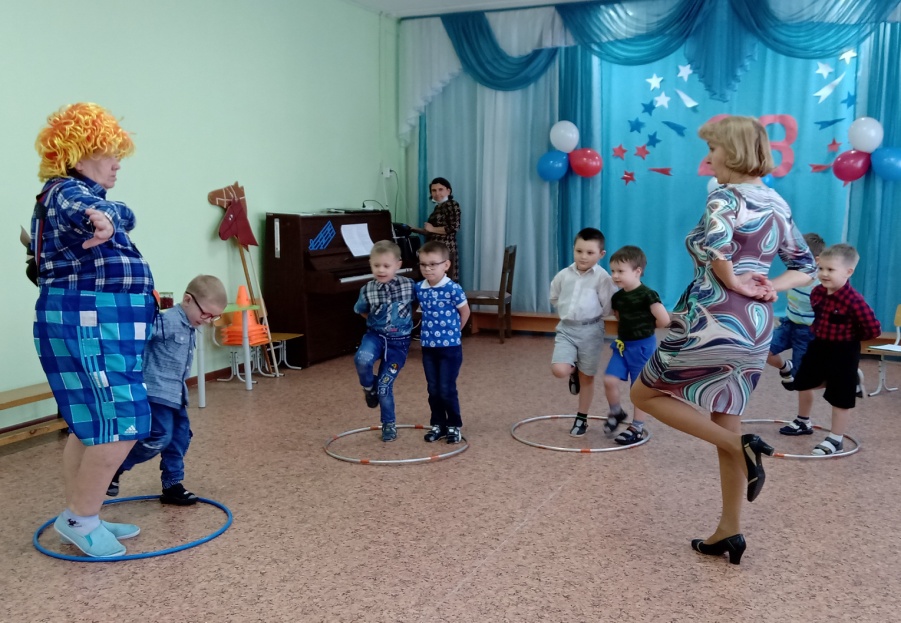 Провели воспитатели 
11 группы: Швецова О.Ю
                   Чезганова В.Б.
Февраль, 2021
Нашей армии РоссийскойДень рождения в феврале,Слава ей, непобедимой,Слава миру на земле!
Дети читают стихи
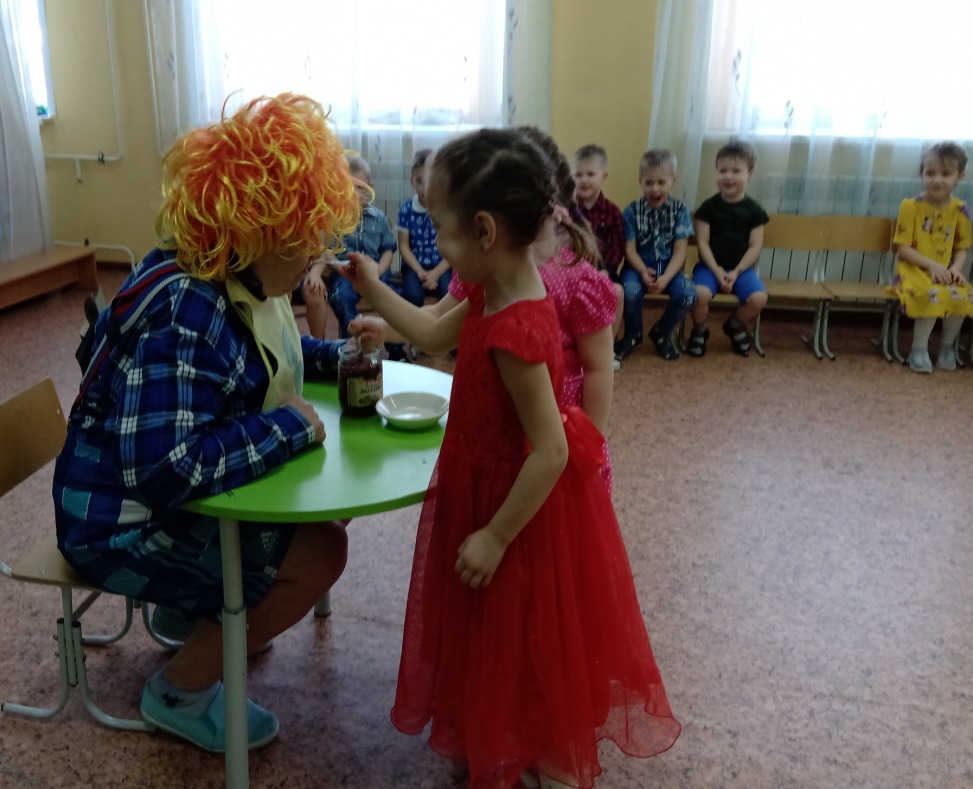 Игра « Накорми Карлсона вареньем»
Пролетит за годом годЯ и сам пойду во флот,Чтоб по всем морям ЗемлиМог водить я корабли!
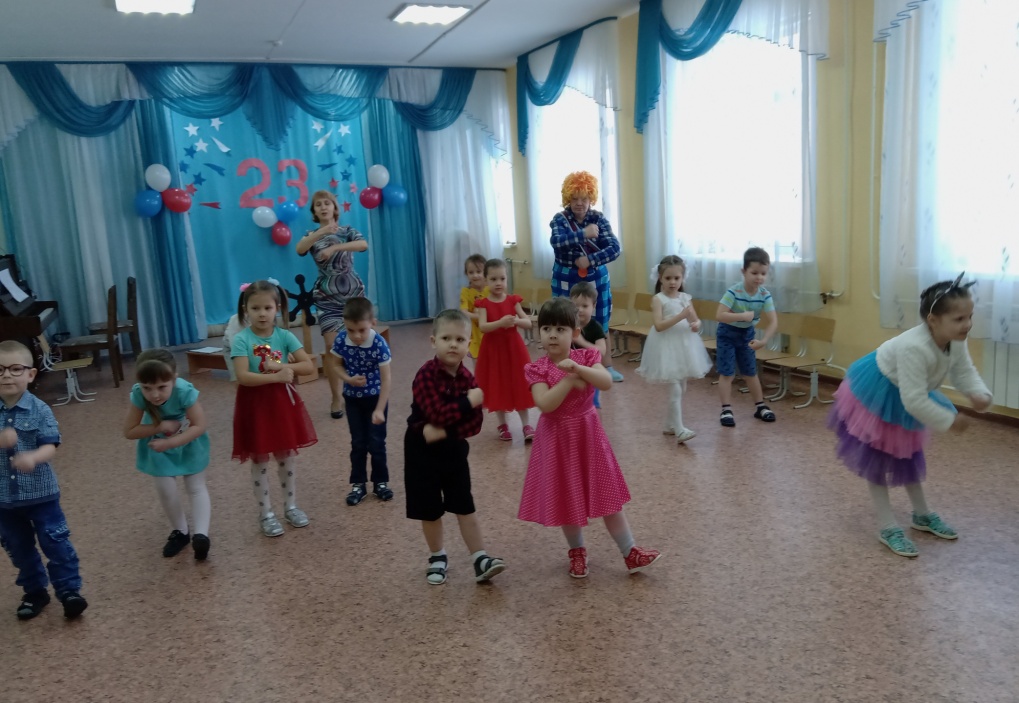 Дети танцуют  танец  Морячка»
На празднике не скучаем-Песню дружно исполняем!
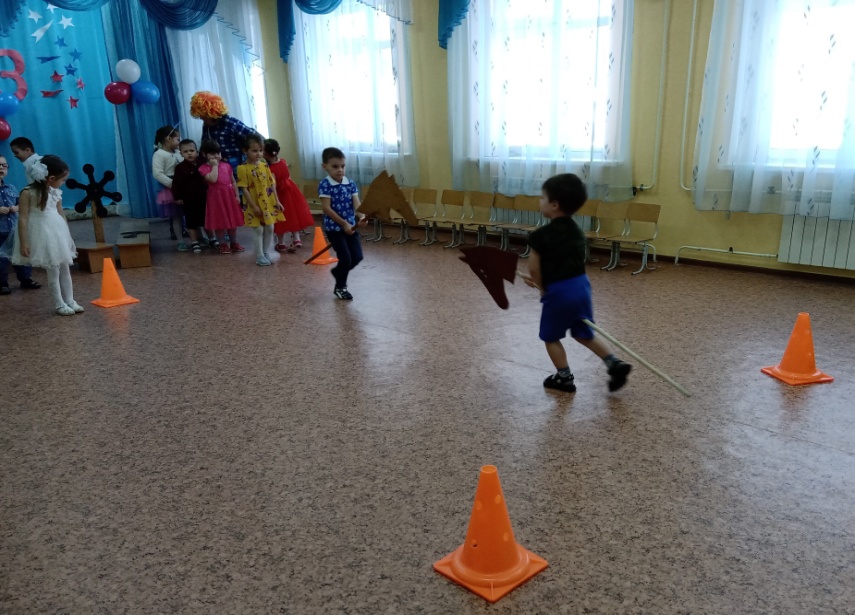 Дети поют песню  «Про папу»
С Карлсоном  играем,
Быстроту и ловкость проверяем!
Праздник нам заканчивать пора,До новой встречи  детвора!Карлсон : Вот вам печенье  и  банка варенья!
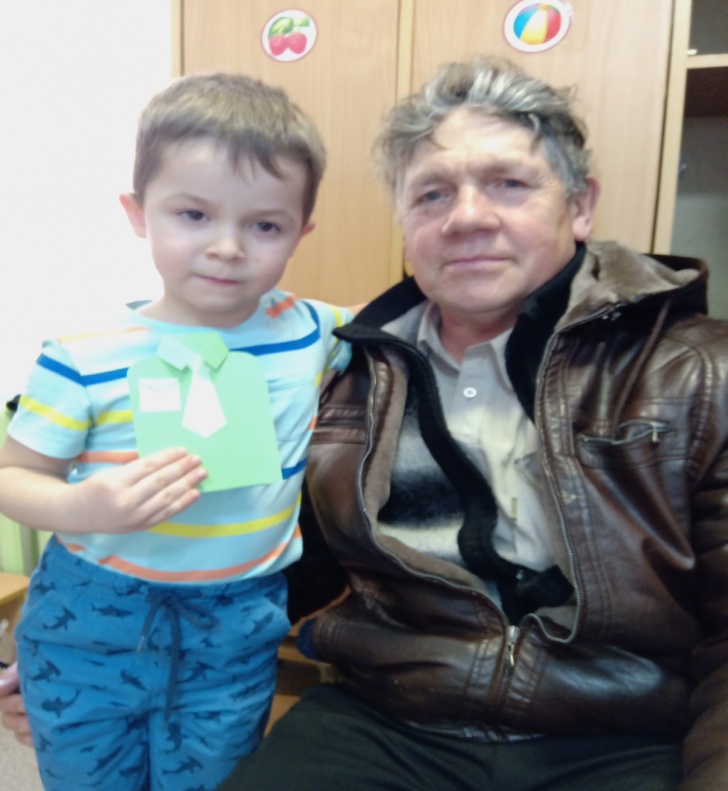 За выносливость, за силу,
Вас мужчин, благодарим!
Пожелать любви и счастья
В День защитника хотим!